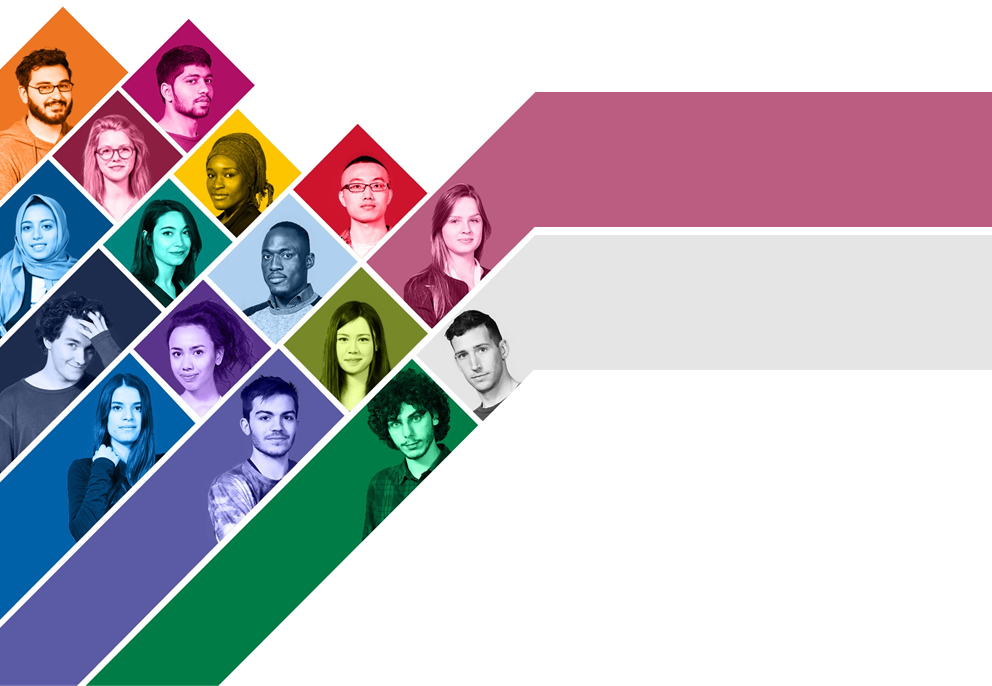 Studiare Informatica all’Università di Bologna


Dipartimento di Informatica
Scienza e Ingegneria


SEDE DI CESENA
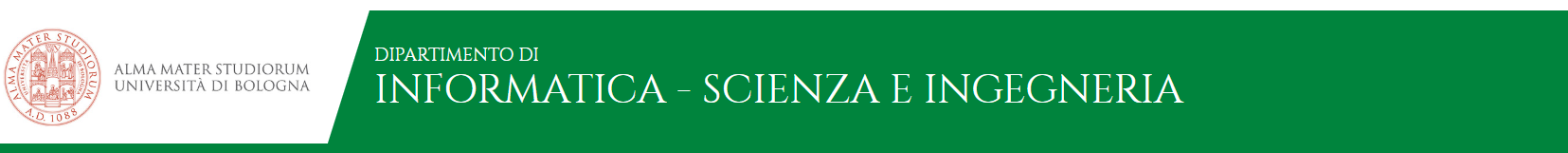 Offerta didattica
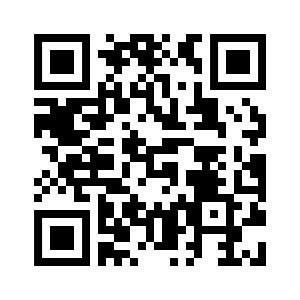 cinque corsi di laurea triennali
cinque corsi di laurea magistrale
un dottorato di ricerca
Studiare al DISI significa acquisire competenze informatiche complete e ad ampio spettro, sia di base sia progettuali, e comprendere a fondo la società dell'informazione. 
I nostri studenti saranno protagonisti nella progettazione dei sistemi ed applicazioni informatiche del futuro, attori di innovazione consapevoli delle implicazioni economiche, sociali ed etiche connesse.
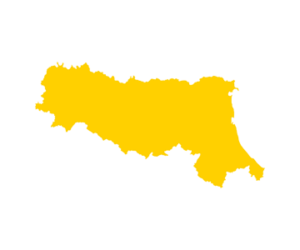 Campus di Bologna
Mura Anteo Zamboni, 7 - 40126 Bologna
Viale Risorgimento, 2 - 40136 Bologna orientamento.informatica@unibo.it
BO
CE
Campus di Cesena
Via dell’Università, 50 - 47521 Cesena
orientamento@isi.polocesena.unibo.it
INFORMATICA
MATEMATICA E FISICA
Corsi triennali - Dipartimento di Informatica
INFORMATICA
TEORICA
ALTRE INGEGNERIA
Sede di Cesena
LT Ingegneria e Scienze Informatiche
Laurea a orientamento Professionale in 	 Tecnologie dei Sistemi Informatici

Sede di Bologna
LT Ingegneria Informatica
LT Informatica per il Management
LT Informatica
ECONOMIA  E DIRITTO
TIROCINI 
in AZIENDA
Legenda:
Tipologia
Materie
di studio
Differenze
Ingegneria e Scienze Informatiche
Cesena
IngegneriaInformatica Bologna
Informatica Bologna
Matematica & Fisica


Programmazione
Architettura degli Elaboratori
Reti di Calcolatori
Sistemi Operativi
Ingegneria del SW
Tecnologie Web
Applicazioni Mobili
Linguaggi
Database


Sistemi Virtualizzati
Laboratori con docenti aziendali
Tirocini in azienda
Informatica teorica
Modelli formali
Logica formale
Elettronica 
Automazione
Telecomunicazioni
Economia
Tecnologie dei Sistemi Informatici Cesena
Proseguire in un CdL Magistrale
Sede di Cesena
LM Ingegneria e Scienze Informatiche 
LM Digital Transformation Management 

Sede di Bologna
LM Artificial Intelligence
LM Informatica
LM Ingegneria Informatica